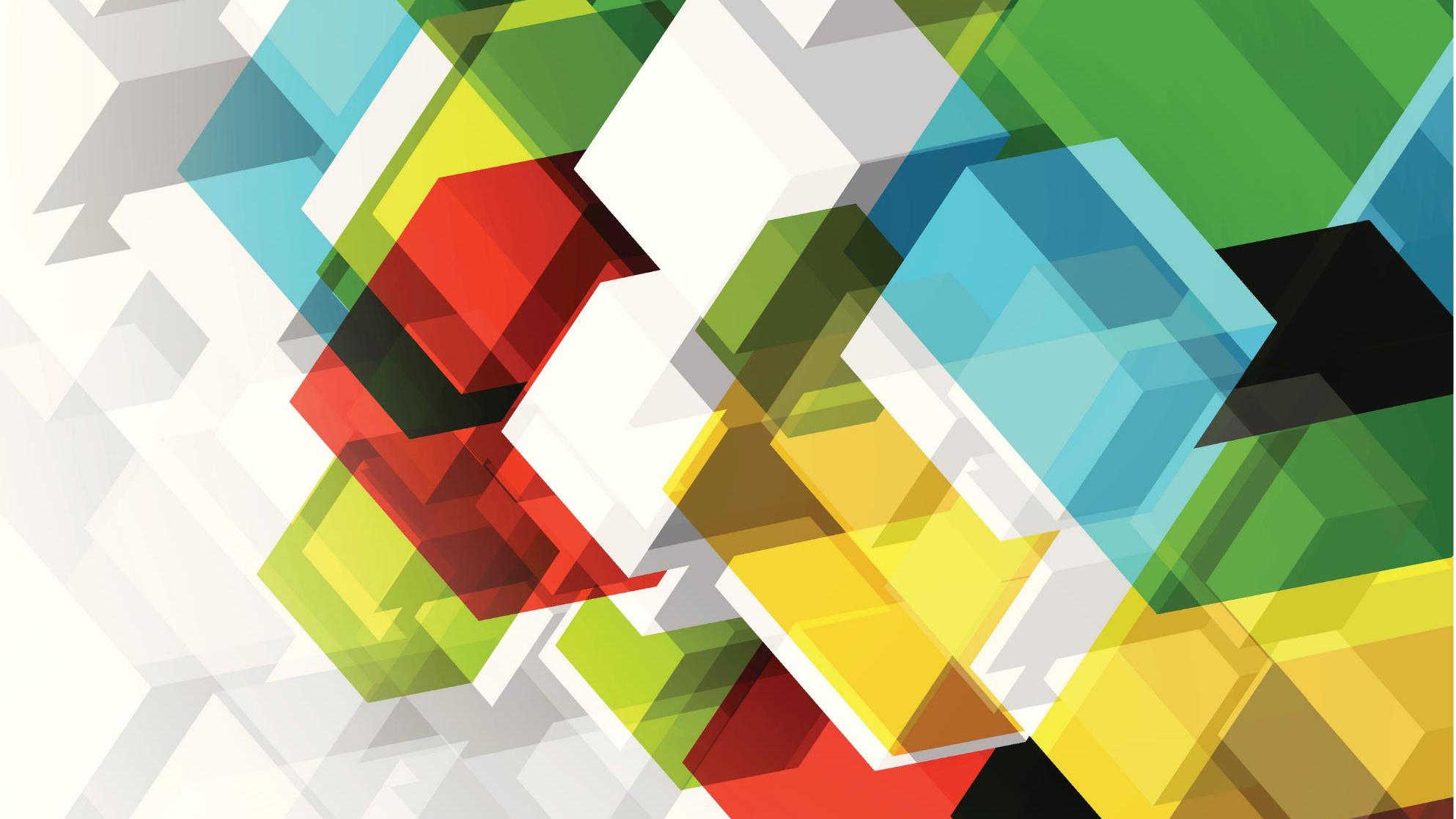 6th Grade AVID
Clearwater Fundamental Middle School
AVID at CFMS
AVID is an academic, regularly scheduled elective class, during the school day, based on writing as a tool of learning, the inquiry method, and collaborative grouping.  The three main components of the program are:
Academic instruction
Tutorial support
Motivational activities
Who is an AVID Student?
AVID students are students in the academic middle, capable of completing a college preparatory path with support.  These students often are not realizing their full potential academically.  In the identification process a number of criteria are considered, including:
State Scores
2.75 – 3.5 GPA
Math and Reading Scores
Citizenship
Attendance
Desire and Determination
First in the Family to Attend College
Historically Underrepresented in 4-year colleges/universities
Economically Disadvantaged
AVID Activities
 
•	Writing, Inquiry, Collaboration, Reading (WICR) methodologies are the basis for curriculum instruction 
 
•	Students participate in field trips to colleges/universities
 
•	College students act as role models and facilitate academic discussion in regularly scheduled tutorial groups
 
•	Students develop academic and social skills for success in all subject areas
 
•	Guest speakers provide motivation and college and professional career information
 
•	AVID students participate in extracurricular and community events
AVID in Middle School
Link for the 6th grade AVID application- PCSB.ORG Search: Middle School AVID Application
https://forms.office.com/Pages/ResponsePage.aspx?id=BZM8c9c5GkaGb_3ye_PH_4BuF7ynVOBLn-AHNHplL2BUQkNUVVhMU0tMQkU5RVBHR0EyWUcxQjBPSiQlQCN0PWcu